User and Account Management in NUcore
Linda Lewandosky, Aaron Rosen, Todd Shamaly

nucore@northwestern.edu
NUcore
A transaction processing system for core facilities at Northwestern
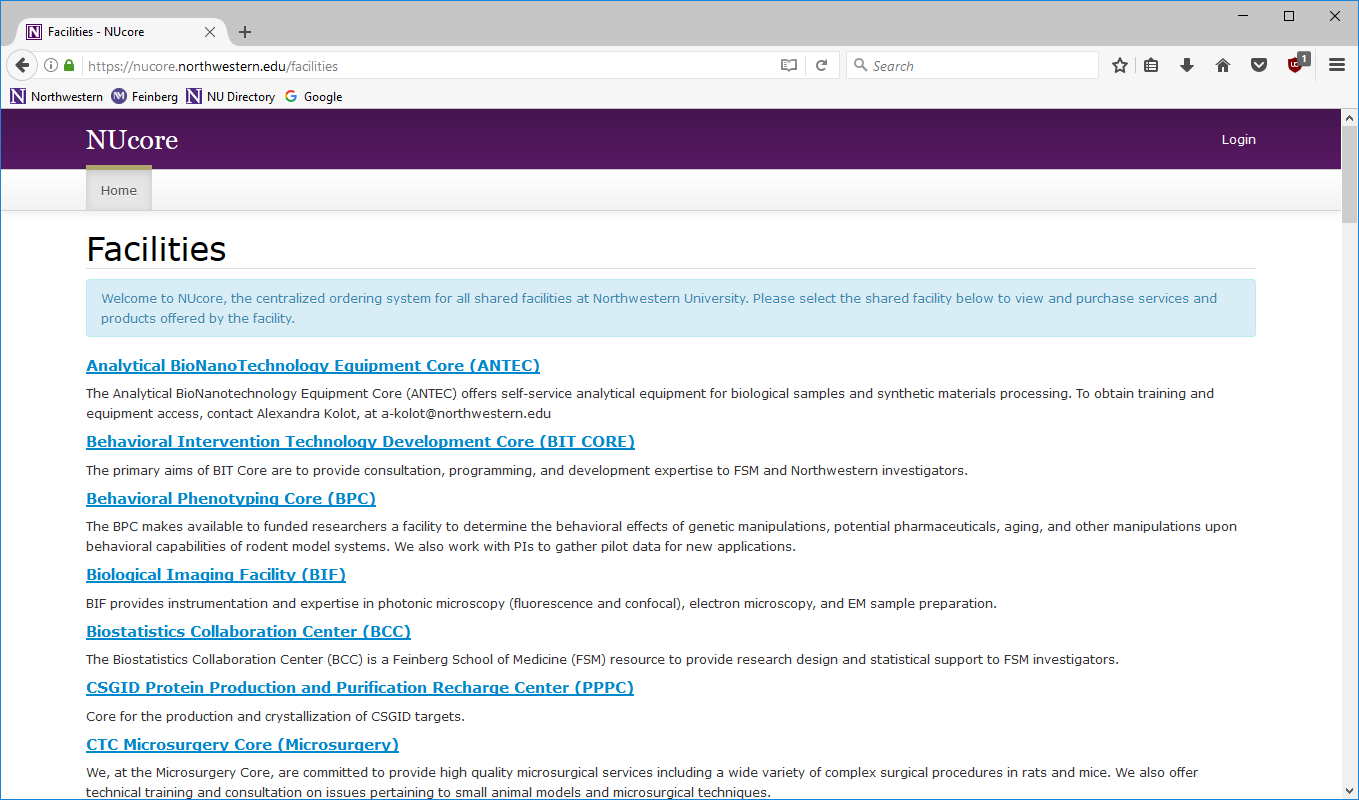 2
Key Components

Products
People (Roles)
Payment Sources
3
People

Core Directors
Payment Source Owners (PIs)
Users/students & staff
Administrators
4
People

Core Directors
Payment Source Owners (PIs)
Users/students & staff
Administrators
5
Payment Sources
Chartstrings
Purchase Orders
Credit Cards
6
Original Roles
Core Director
In addition to managing the core’s products, activity and finances
Manage Payment Source access
Create user accounts
Create all payment sources types

Payment Source Owner
Review and Dispute charges
Manage Payment Source access
Receive ”billing notifications”
Run reports on individual payment source activity
Suspend Payment Sources

User
Purchase, review their own activity on individual payment sources
7
Additional Role
Business Administrator
Attached to specific payment sources

Review and Dispute charges
Manage Payment Source access
Receive ”billing notifications”
Run reports on individual payment source activity
Suspend Payment Sources
8
Newest Role
Account Manager
Independent of payment sources or specific cores

Create new user accounts
Create chartstrings 
Manage Payment Source access
9
Advantages of Centralized User & Account Management
Receive billing notifications
Prevent unauthorized usage
Manage access during onboarding/exiting of staff
Run usage reports
Avoid cost transfers
10
What you still can’t do and why
Things global admins can do for you
Update user information (name, email address)
Anything a Core Administrator or Owner can do

Things that are locked centrally
Chartstring Expiration which is governed by NU Financials
Can not add an user to an expired chartstring
Removing an user account
Pre-Spend accounts*
11
Contacts
nucore@northwestern.edu

Linda Lewandosky
Aaron Rosen
Todd Shamaly
Jeff Weiss
12
Thank You